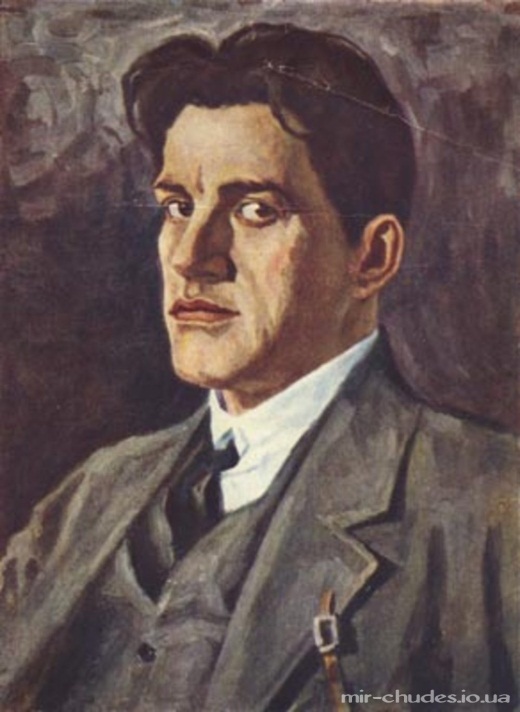 Необычайное приключение, бывшее с Владимиром Владимировичем Маяковским летом на даче.
Смысл названия
Почему автор дал произведению такое длинное название?
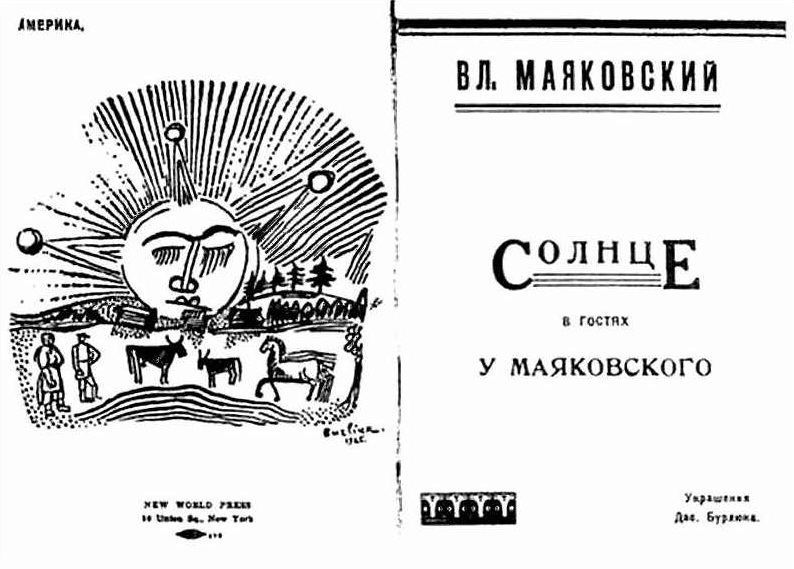 Приключение
Дайте определение слову «приключение».
Почему автор называет описанную ситуацию приключением?
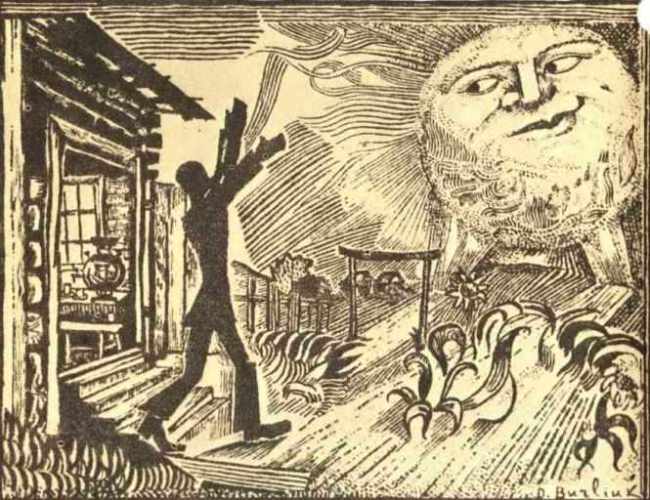 Приключение
Приключение – происшествие, неожиданный случай.
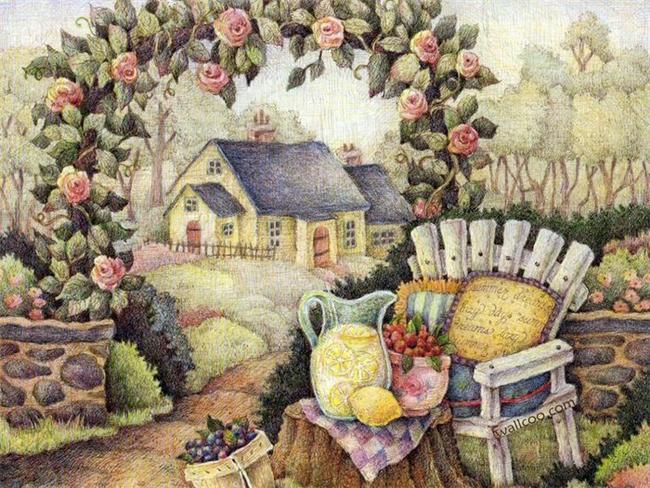 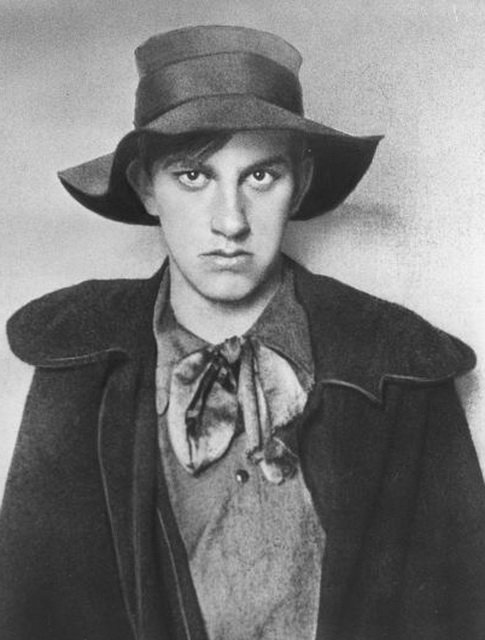 Образ лирического героя
Каким вы представили лирического героя?
Что можно сказать о его личности, характере?
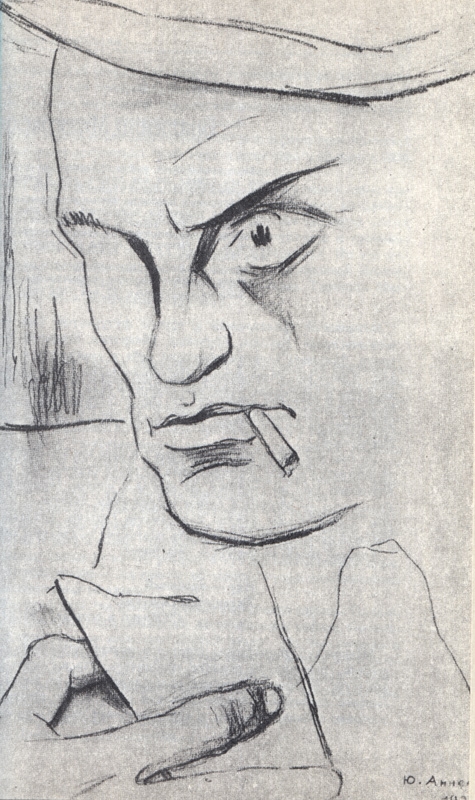 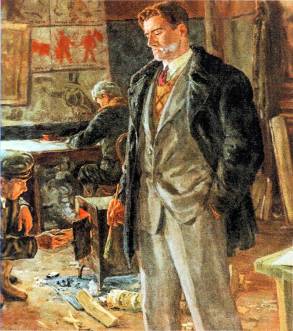 Образ солнца
К какому роду относит лирические герой солнце? Почему?
Каким поэт рисует солнце?
Что чувствует поэт, когда солнце пришло к нему в гости?
В чем похожи лирический герой и солнце?
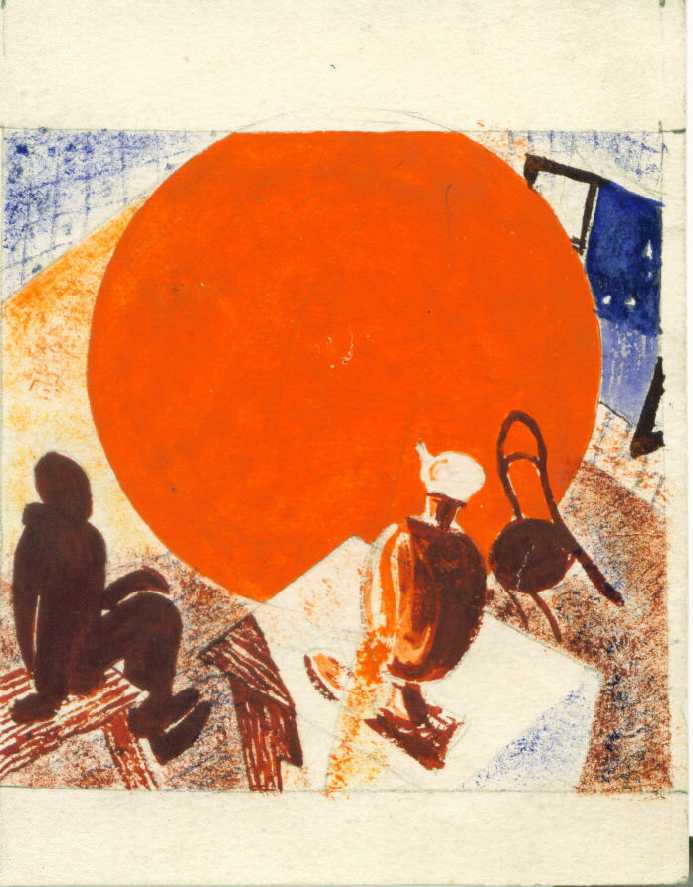 Авторский замысел
Как вы понимаете смысл этого произведения?
Во имя чего поэт готов к ежедневной, будничной, трудной работе?
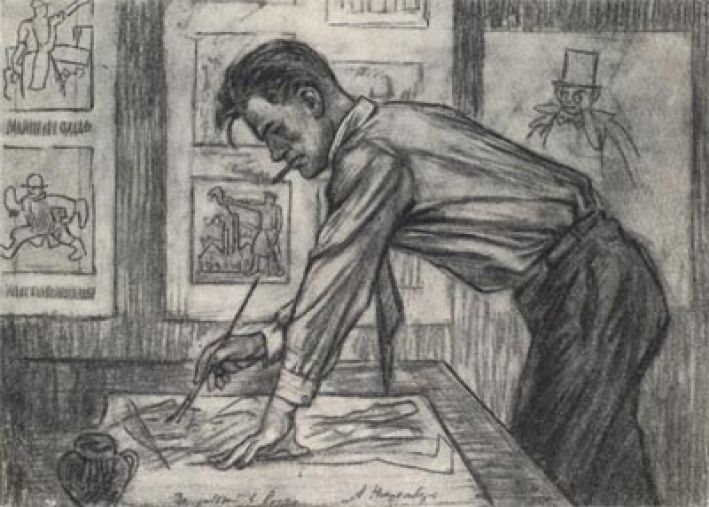 Средства выразительности
Какие слова, словосочетания, синтаксические конструкции делают это стихотворение особенным, не похожим на другие?
Восклицательные предложения.
Разговорная эмоционально окрашенная лексика.
Окказионализмы (авторские неологизмы).
Выделение частей предложений в отдельные строки.
Разговорная, эмоционально окрашенная лексика
Слазь!
Ужасно.
Шляться.
Ввалилась.
Гони.
Черт дернул.
Дармоед.
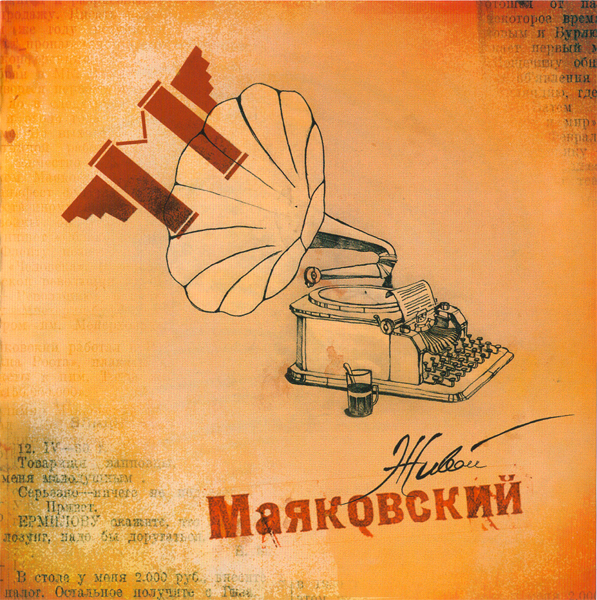 Окказионализмы
Ало.
Златолобо.
Взорим.
Вспоем.
Сонница.
Трезвонится.
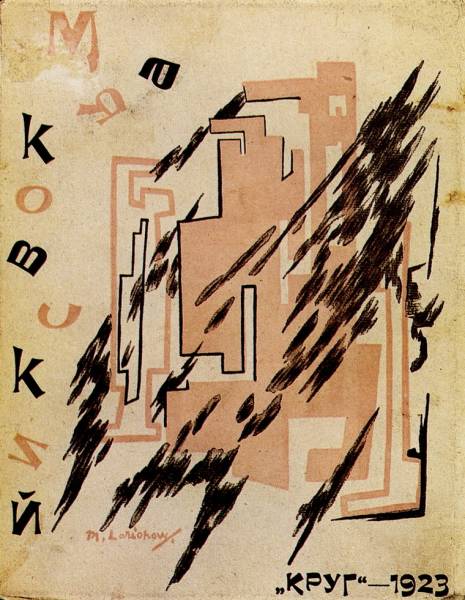 Восклицательные предложения
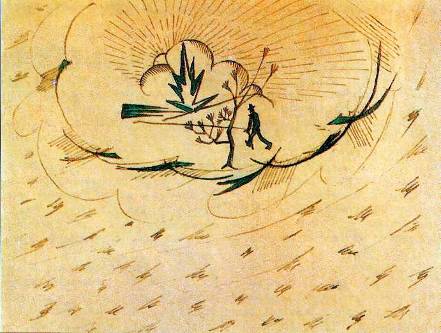 Я погиб!
Что я наделал!
«Ну, что ж, садись, светило!»
«Ладно, не горюй, смотри на вещи просто!»
Кто из героев использует в своей речи восклицательные предложения?
Выделение частей предложений в отдельные строки.
Светить всегда,
светить везде,
до дней последних донца,
светить – 
и никаких гвоздей!
Вот лозунг мой – 
и солнца!
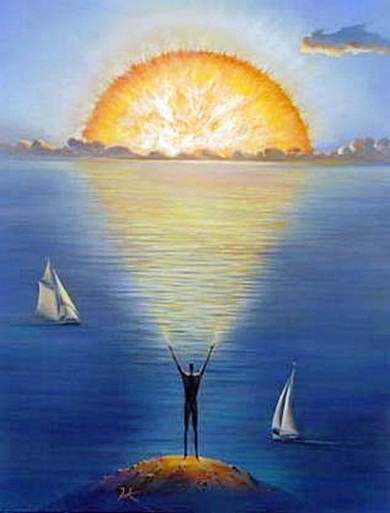 Творческая работа
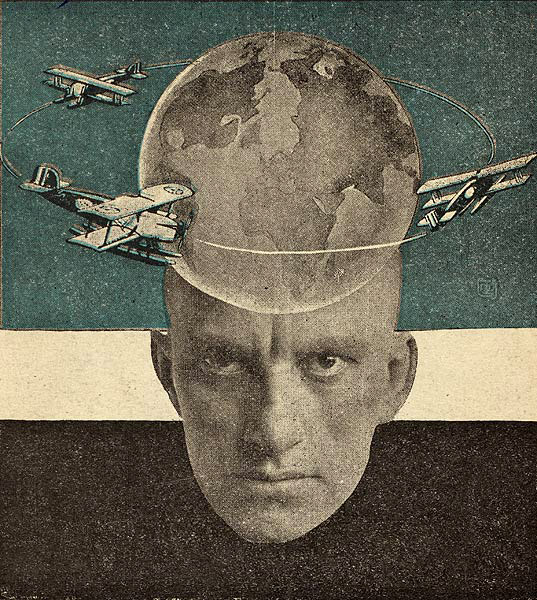 Как вы понимаете строки:

«Я буду солнце лить свое,
А ты – свое, стихами».
Домашнее задание
Подготовиться к контрольному классному сочинению 
«Нужны ли людям сочувствие и сострадание?»
(по произведениям писателей XX века)